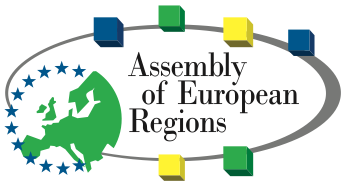 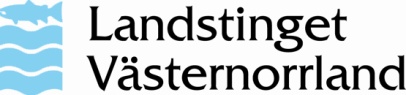 Att motverka skolavhopp
AER Committee 3 Working group
29.04.2016
Ilona Novak, Senior International Adviser, Västernorrland County Council
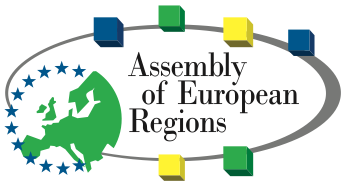 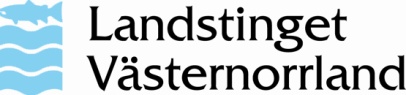 Europeiska unionens definition
Individer i åldrarna 18-24 år som har endast grundskoleutbildning och inte längre är i utbildning, dvs lämnar skolan i förtid (”early school leavers”).


Avhopp från skolan har betydande samhälleliga and individuella konsekvenser. Detta inkluderar ökade risk för arbetslöshet, fattigdom och social exkludering.
Ilona Novak, Senior International Adviser, Västernorrland County Council
Ilona Novak, Senior International Adviser, Västernorrland County Council
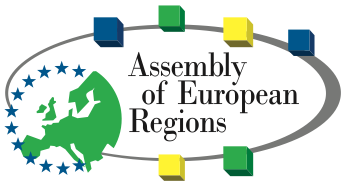 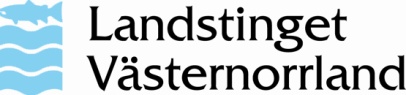 Viktiga budskap (2013)
Avsaknad av en övergripande strategi
Dessutom deltar berörda aktörer oftast inte i arbetet med att utveckla och genomföra åtgärder
Brist på evidensbaserat beslutsfattande (systematisk metod för insamling, övervakning och analys av uppgifter om avhopp från skolan)
Otillräckliga förebyggande och tidiga insatser (både på systemnivå  och på nivån för individuella utbildningsinstitutioner)

Eftersom skolavhoppen  är vanligare bland ungdomar från missgynnade miljöer, bland personer med invandrarbakgrund  och etniska minoriteter som romer, och bland pojkar, bör dessa vara viktiga målgrupper för politiska åtgärder.
Ilona Novak, Senior International Adviser, Västernorrland County Council
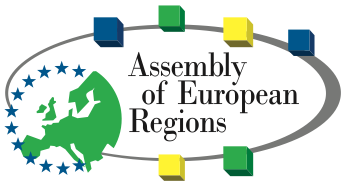 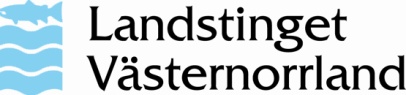 AER school dropout working group
2013
 
Syfte:
Att utbyta kunskap och erfarenheter mellan medlemsregionerna för att identifiera och utveckla bästa praxis för att motverka studieavbrott.
Ilona Novak, Senior International Adviser, Västernorrland County Council
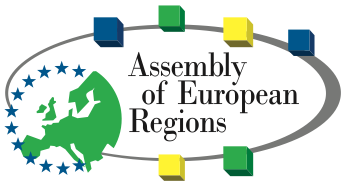 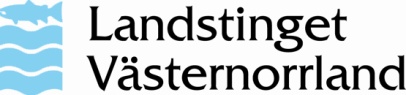 EU-projekt: Joint Efforts To Combat Dropout
(01.09.2014 - 31.08.2016)

Projektets mål är trefaldigt: 
att utveckla en verktygslåda av framgångsrika metoder och praxis för att bekämpa avhopp; 
att utveckla permanenta nätverk av aktörer och intressenter samt deras arbetsmetoder i varje region för att motverka skolavhopp; 
att bidra till framtida politiska utveckling i regionerna genom utbyte av kunskap och erfarenheter av partnerskapet. 

Målet är också att öka kunskapen om målgrupperna för att hantera avbrott och skapa långsiktiga effekter.
Ilona Novak, Senior International Adviser, Västernorrland County Council
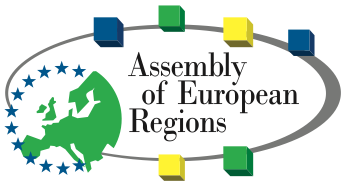 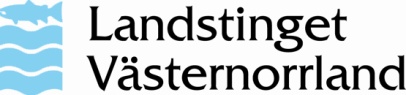 Resultat och erfarenheter i arbetsgruppen och EU-projektet

Främsta orsakerna till skolavhopp:
Individuella faktorer (inlärningssvårigheter, låga ambitioner, hälsoproblem / funktionshinder, tappat intresset för det valda programmet, dåliga resultat från tidigare skolan, livsstil, dygnsrytm, spel, kriminellt beteende)
Skola / institutionella faktorer (brist på flexibla utbildningsvägar, avsaknad av andra chans, brist på stöd i skolan)
Socioekonomiska faktorer (sociala och familjeproblem, låg inkomst familj, social utslagning)
Ilona Novak, Senior International Adviser, Västernorrland County Council
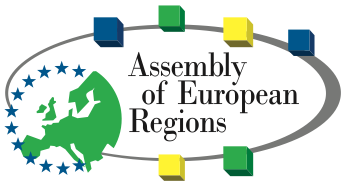 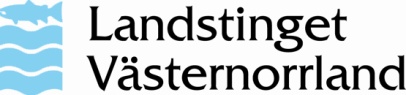 Viktiga faktorer för förebyggandet (resultat från intervjuerna):

Framtida möjligheter till fortsatta studier / ett bra jobb

Bra klasskamrater  och en bra klassrumsmiljö
 
Lärare som är intresserade och engagerade med eleverna

Hög undervisningskvalitet
 
Stöd från vuxna i skolan (andra än lärarna)

Den fysiska inlärningsmiljö
 
Skolans tjänster för elever (elevhälsa, vägledning, etc.)

Föräldrar och vänner
Ilona Novak, Senior International Adviser, Västernorrland County Council
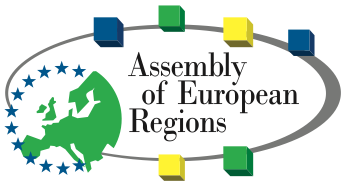 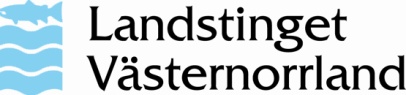 Sammanfattning av behov för motivering och åter-engagering av unga som har lämnat skolan i förtid
Från intervjuer med ungdomar:
Att få börja med ett ”oskrivet blad” (ifrågasatts)
Att ha goda relationer (lärare-elev och elev-elev)
Stöd för att skaffa de nödvändiga baskunskaper
Ekonomiskt stöd (för dem som behöver det för att gå till skolan)
Stöd i (teoretiska) ämnen från skolan

Från dialogen med nyckelaktörer:
Förbättra överföringen av information mellan skolor och andra aktörer
Bättre samarbete mellan olika aktörer, inklusive näringslivet (förtydligande av rollerna för de olika aktörerna)
Uppföljning, arbetsmarknad och omsorg tjänster är centrala aktörer
Säkerställa positiva erfarenheter av lärande och underlätta  framgång
Ilona Novak, Senior International Adviser, Västernorrland County Council
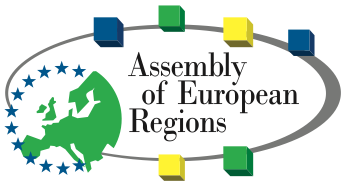 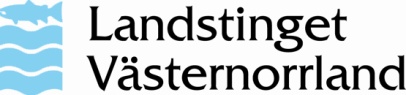 Kompensationsåtgärder för att återinträda utbildningen
Tillhandahållande av omfattande utbildningsprogram, som innehåller gemensamma element som flexibilitet, individualisering, längre utbildningsvägar, bra skräddarsydd diagnos och personlig vägledning
Metoder som fokuserar och betonar förmåga och prestation mer än fel
Fokus på betyg bör hållas på låg nivå för att betona framgångar snarare än misslyckanden, en metod som har visat vara användbar för att bygga förtroende mellan elever och lärare
Metoder som innebär en mångsidig stödstruktur  (dvs elevhälsa och ungdomsrådgivare) har visat sig vara avgörande faktor för framgång.
Ilona Novak, Senior International Adviser, Västernorrland County Council
20
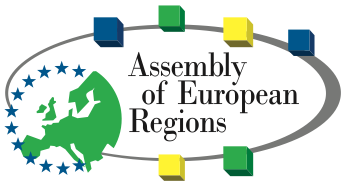 18
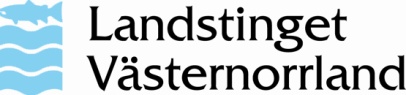 16
14
12
10
EU närmar sig till Europe 2020 utbildningsmål

Andel av ESL i EU
8
6
Males
Total
Females
Target
4
2
0
2002
2003
2004
2005
2006
2007
2008
2009
2010
2011
2012
2013
2014
2015
2016
2017
2018
2019
2020
Ilona Novak, Senior International Adviser, Västernorrland County Council
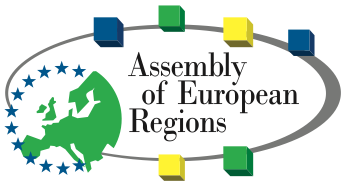 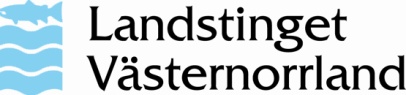 30.2
%
Tertiary educational attainment (population aged 30-34)
39.3
%
38.5
%
Migrant integration – utbildningsindikatorer för 2014 
Andel av unga som lämnar skolan i förtid i EU är betydligt högre för icke-EU-medborgare än för EU-medborgare
20.6
%
Non-EU citizens
Neither in employment nor in education or training
15.5
%
(
population aged
15-24)
Citizens of another EU Member State
12.0
%
Nationals
Selected migrant integration indicators on education in the EU, 2014 (% of relevant population)
25.5
%
Early school leavers (population aged 18-24)
19.2
%
10.2
%
0
%
10
%
20
%
30
%
40
%
Ilona Novak, Senior International Adviser, Västernorrland County Council
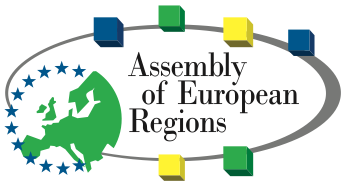 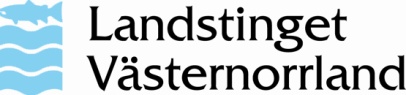 En fjärdedel av icke EU-medborgare i åldern 18-24 år avbrutit sin utbildning i förtid

Icke EU-medborgare löper mer än dubbelt så stor risk att lämna skolan i förtid som EU-medborgare.

En av fyra icke EU-medborgare (25,5%) i åldern 18-24 har lämnat utbildningen i förtid, jämfört med 10,2% av medborgare och 19,2% av medborgare i en annan EU-medlemsstat.

Ett tydligt könsmönster kan iakttas: i var och en av dessa tre grupper av medborgarskap, var män mer benägna att lämna utbildningen utan att ha avslutat gymnasiet. Dock är skillnaden mellan män och kvinnor mindre för icke-EU-medborgare.
Ilona Novak, Senior International Adviser, Västernorrland County Council
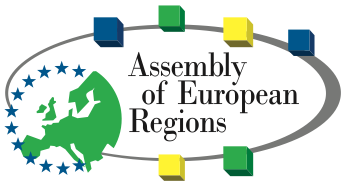 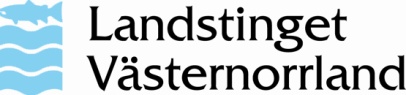 Tack!
Ilona Novak, Senior International Adviser, Västernorrland County Council